Trigger Frame and Punctured Channel Information
Date: 2021-01-19
Authors:
Slide 1
Introduction
Punctured channel information is not in TB PPDU since intended receiver does not need this information to decode the PPDU
Punctured channel information currently is not in Enhanced Trigger frame since the intended receivers may check RU Allocation field to locate the assigned RU(s)
However, without punctured channel information in TF/TB-PPDU exchanges, we may see following potential problems:
OBSS STAs may not be able to reuse the punctured channel
It may introduce possible UORA RA-RU allocation overhead 

Including punctured channel information in Trigger frame is beneficial
Slide 2
Reusing Punctured Channel in OBSS
For example, below frame exchanges are ongoing, and subchannel 2 is punctured.
TB PPDU
TF
SubCh1 (20MHz)
SubCh2 (20MHz)
No transmission
No transmission
TB PPDU
TF
SubCh3 (20MHz)
TB PPDU
TF
SubCh4 (20MHz)
Slide 3
RA-RU Allocation
In 11ax, User Info field could be used to allocate a set of contiguous RA-RUs for UORA



AID12 field with value 0 or 2045 to indicate the User Info field is to allocate resources for UORA 
RU Allocation field indicates the starting RA-RU
SS Allocation/RA-RU Information field:

In 11be, channel puncturing may result in non-contiguous RA-RUs
Slide 4
UORA Resource Allocation with Punctured Channel
Example: there are multiple RUs available for UORA on both sides of the punctured channel 
An AP intends to allocate RU 17-18, 28-31 for UORA
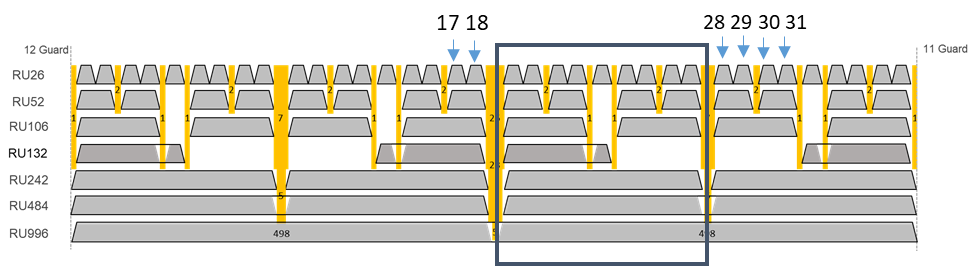 Slide 5
Option 1
If there is no punctured channel information included in Trigger frame transmission,  the AP could use two User Info fields to allocate the RA-RUs




Pros: 
Don’t need to change current 11ax RA-RU allocation
Cons: 
Overhead: each User Info field has 5 Bytes in 11ax
OBSS STAs have no punctured channel information
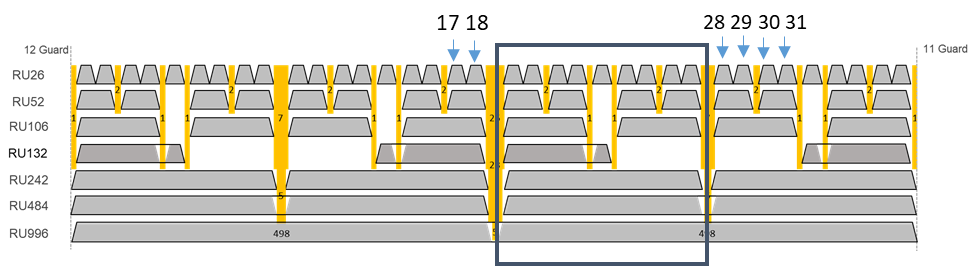 User Info
User Info
RU 28-31
RU 17-18
Slide 6
Option 2
If punctured channel information is included in Trigger frame transmission, the AP may use one User Info field to allocate the RA-RUs. STAs may know the exact location of assigned RA-RUs by removing RUs in the punctured subchannel




Punctured channel information may be carried by using one of the methods below: 
Method 1: in common information field or special Per User Information field in Trigger frame
Method 2: The Trigger frame is carried by EHT MU PPDU, however, legacy STAs may not be able to set NAV properly
Pros:
Single User Info field is enough 
Punctured channel information is available for OBSS STAs  
Cons
Need to have punctured channel information (5 bits) in Trigger frame or the PPDU carrying TF
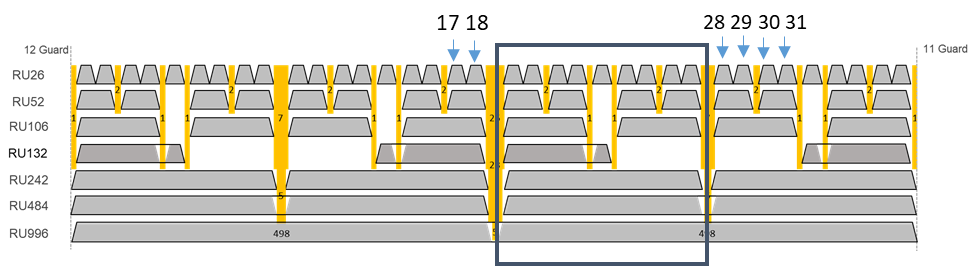 User Info
RU 17-31
Slide 7
Summary
Punctured channel information is currently not included in EHT TB PPDU
Puncture channel information in Trigger frame could be used for:
Potential punctured channel reuse for OBSS STAs in the future
Reducing the overhead for RA-RU allocation
Slide 8
Reference
[1] 11/19-1755r15, Compendium of motions related to the contents of the TGbe specification framework document
Slide 9
Straw Poll
Do you think punctured channel information should be considered in Trigger frame?
Slide 10